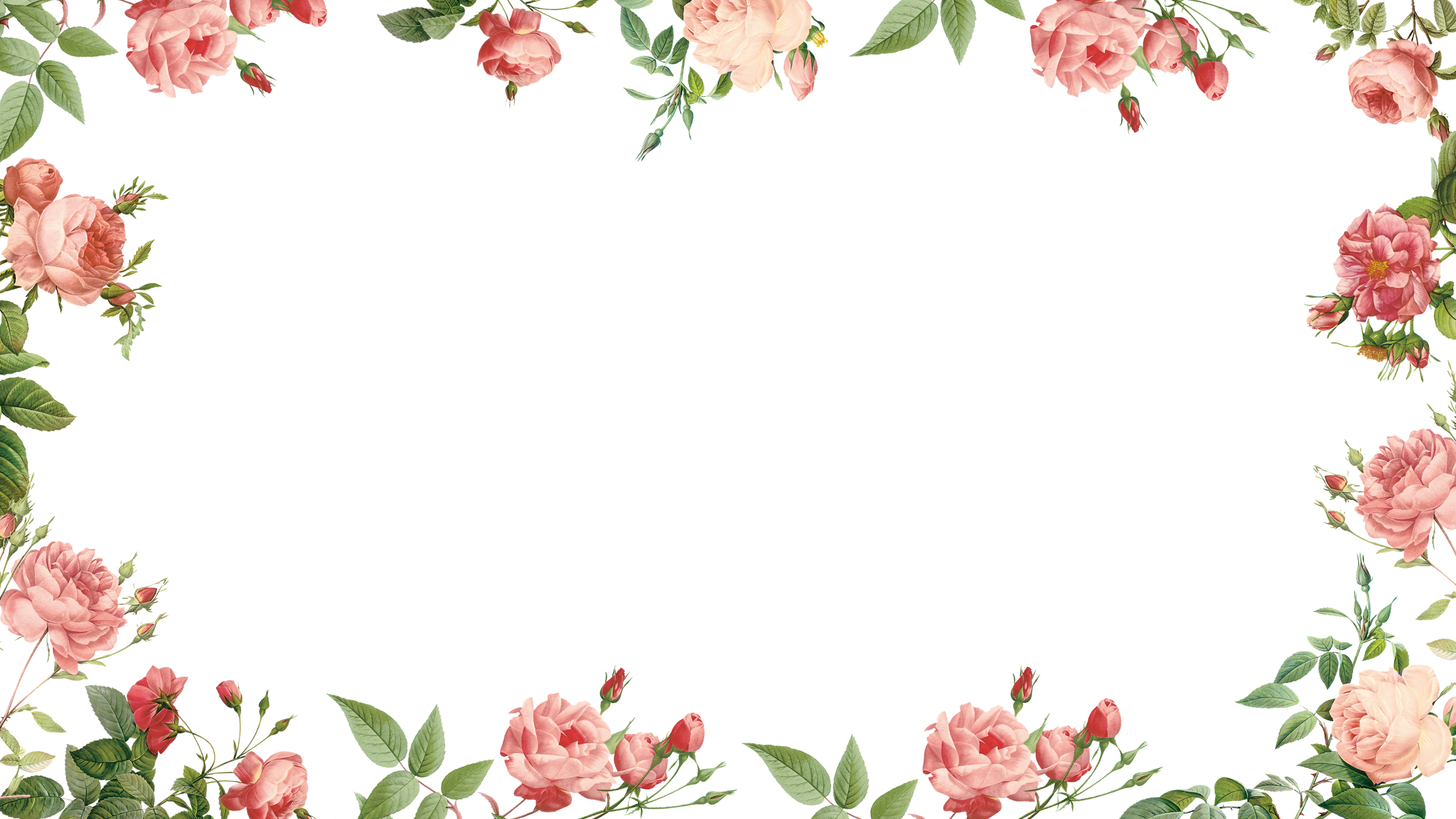 PHÒNG GIÁO DỤC VÀ ĐÀO TẠO QUẬN LONG BIÊN
TRƯỜNG TIỂU HỌC LÊ QUÝ ĐÔN
TOÁN – LỚP 4
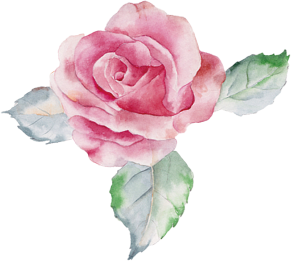 NHÂN VỚI SỐ CÓ BA CHỮ SỐ
NHÓM GIÁO VIÊN KHỐI 4 THỰC HIỆN
Thực hiện được phép nhân với số có ba chữ số
YÊU CẦU CẦN ĐẠT
Vận dụng kiến thức giải được các bài tập có liên quan
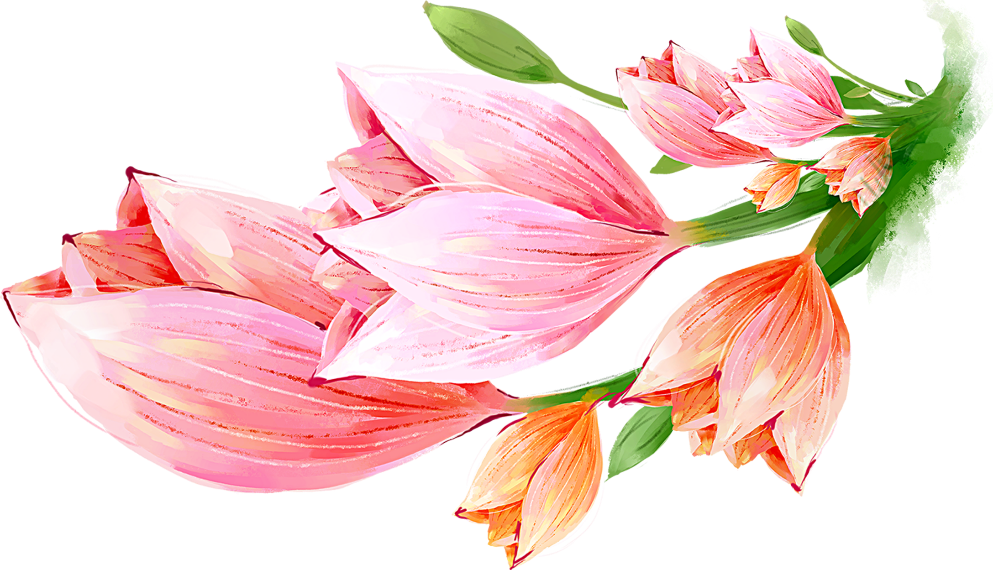 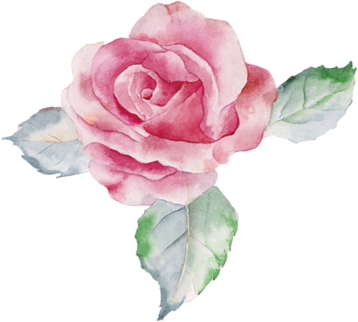 KHÁM PHÁ
01
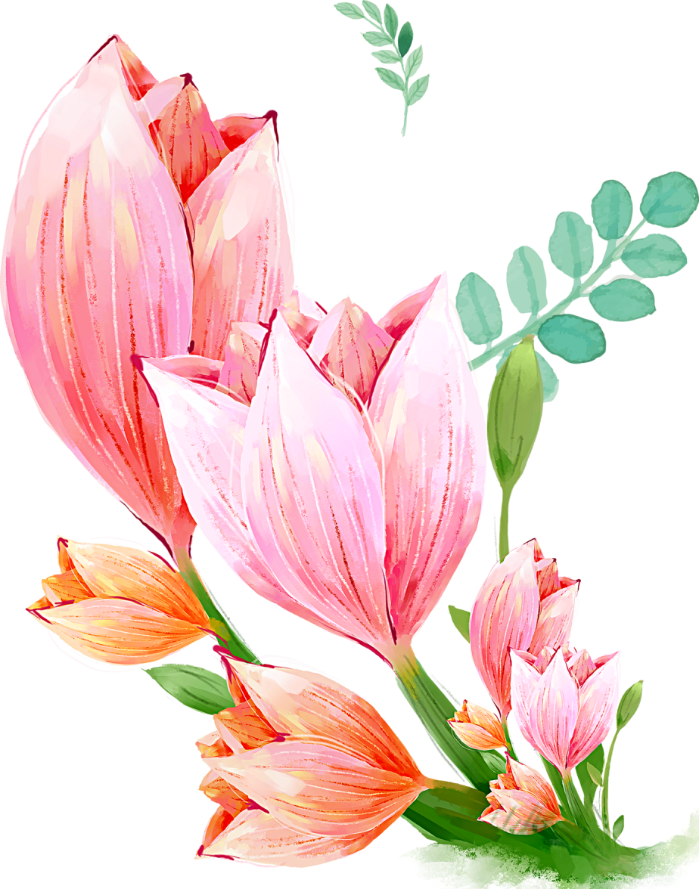 203 X 258
b)
258 X 203
a)
203
258
X
X
258
203
1624
774
1015
000
406
516
52374
52374
Ta viết tích riêng thứ 2 lùi sang trái 1 cột; Tích riêng thứ 3 lùi sang trái 2 cột  so với tích riêng thứ nhất.
Khi viết tích riêng thứ hai và tích riêng thứ ba ta viết thế nào so với tích riêng thứ nhất?
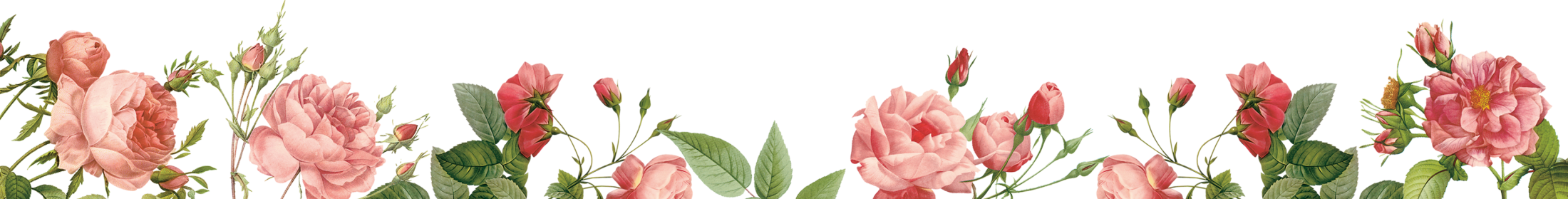 258
X
203
Em có nhận xét gì  về  tích riêng thứ hai của phép nhân 258 x 203?
b) 258 X 203
Tích riêng thứ  hai  gồm toàn chữ số 0.
0
Nếu không viết tích riêng thứ hai có ảnh hưởng đến việc cộng các tích riêng không? Vì sao?
774
000
516
Không ảnh  hưởng, vì bất cứ  số  nào cộng  với 0 cũng bằng chính số đó
52374
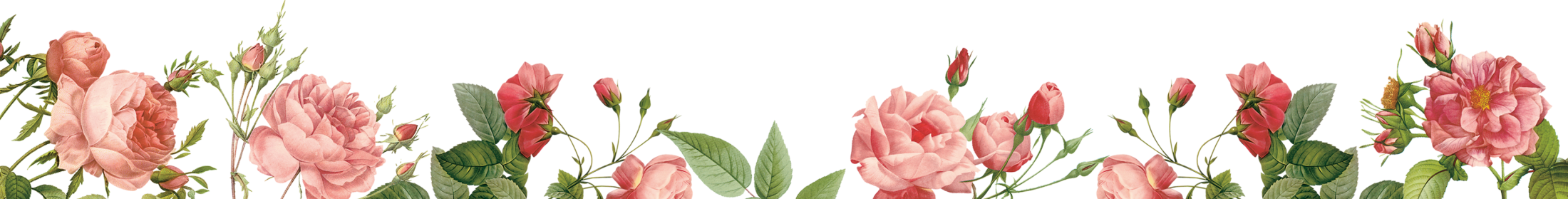 258
X
203
Tích riêng thứ hai gồm toàn chữ số 0.
Thông thường ta không viết tích riêng này mà viết gọn như sau:
774
000
516
5
2
3
7
4
Em nhận xét gì khi viết tích riêng thứ ba 516 so với tích riêng thứ nhất?
Ta viết tích riêng thứ ba (516) viết lùi sang bên trái hai cột so với tích riêng thứ nhất.
- Tìm tích riêng thứ nhất.
- Tìm tích riêng thứ ba.
- Cộng các tích riêng lại
 Tích riêng thứ 3 viết lùi sang bên trái hai cột so với tích riêng thứ nhất.
Khi thực hiện phép nhân số với số có ba chữ số (trường hợp thừa số thứ hai có chữ số 0 ở hàng chục) ta làm thế nào?
KẾT LUẬN
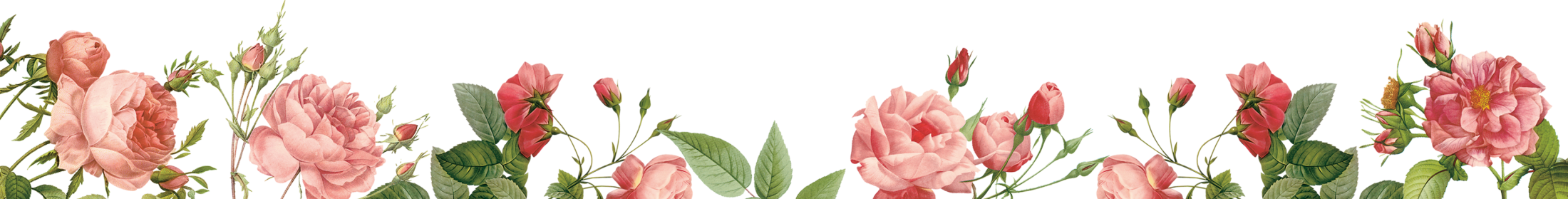 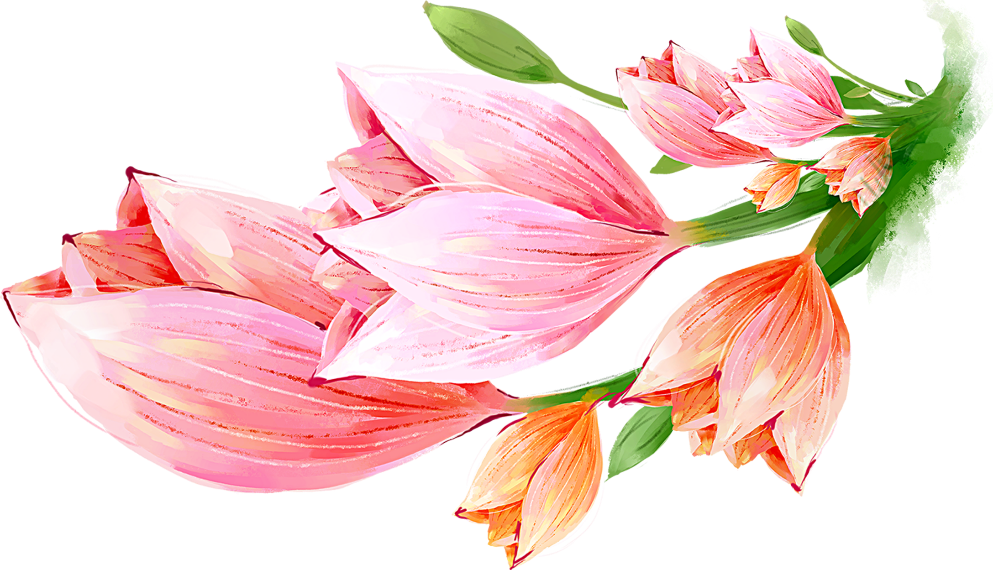 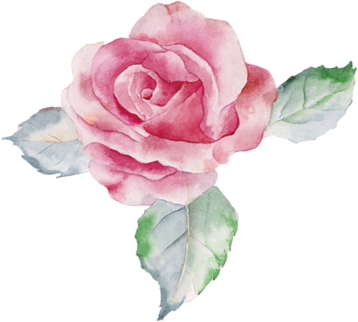 02
THỰC HÀNH – LUYỆN TẬP
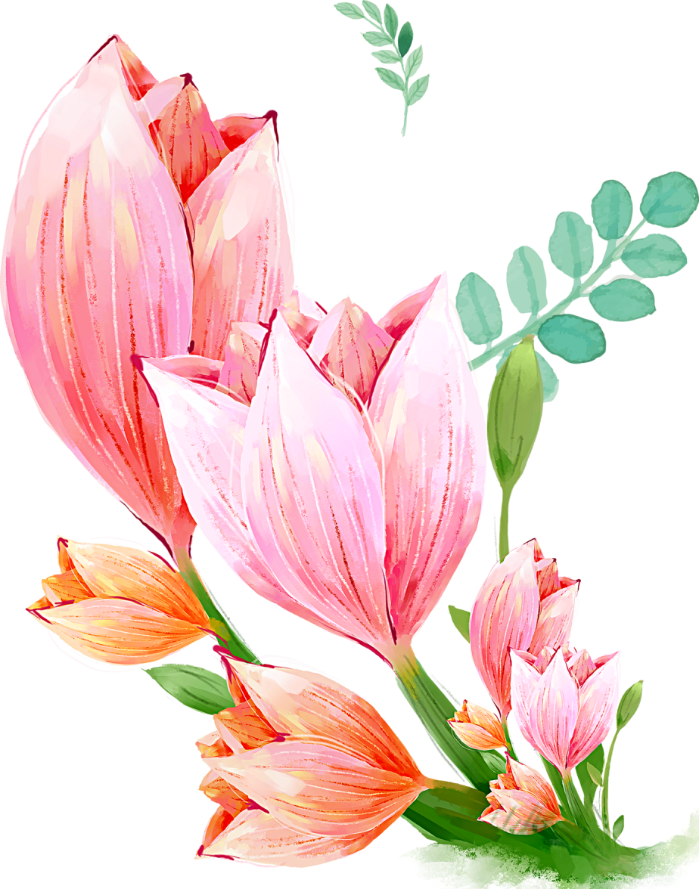 523
563
1309
X
X
308
305
X
202
2615
2618
1569
2618
159515
264418
308
X
563
924
1848
1540
173404
a) 523 x 305
b) 308 x 563
c) 1309 x 202
Em còn có cách tính nào khác?
Bài 1: Đúng ghi Đ, sai ghi S
45
0
4
16
8
9
1
7
3
4
0
4
308 x 563 = 563 x 308
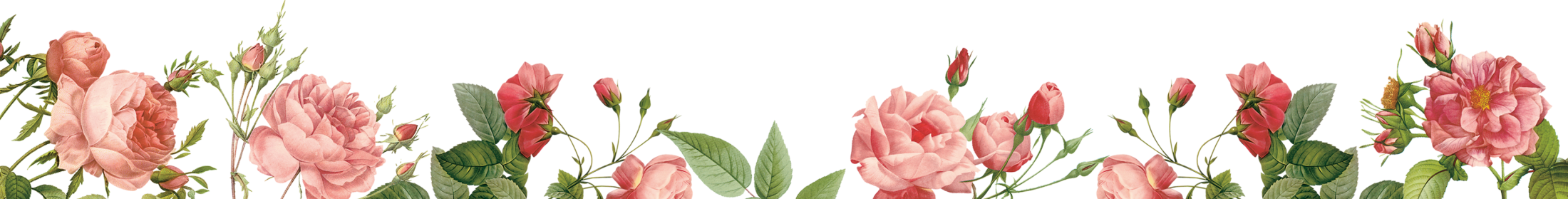 Khi đặt tính, ta thực hiện cách viết các chữ số như thế nào?
- Khi đặt tính, các chữ số ở cùng hàng phải đặt thẳng cột với nhau.
     - Tích riêng thứ ba phải viết lùi sang bên trái hai cột (so với tích riêng thứ nhất)
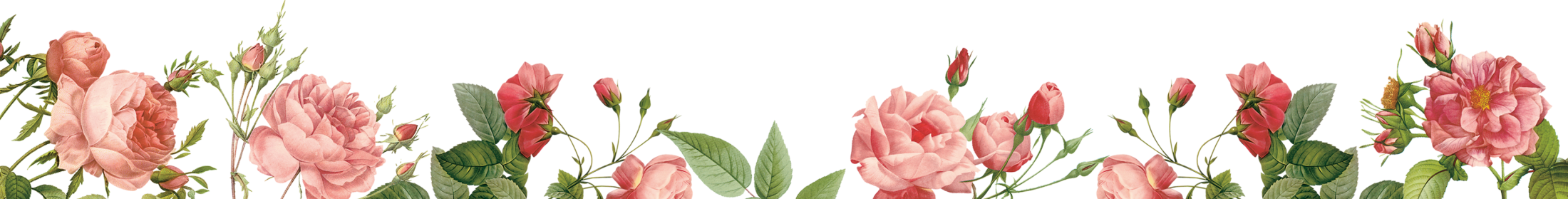 456
456
X
X
203
203
1368
1368
912
912
10488
92568
c)
456
b)
a)
X
203
Bài 2: Đúng ghi Đ, sai ghi S
1368
912
2280
S
Đ
S
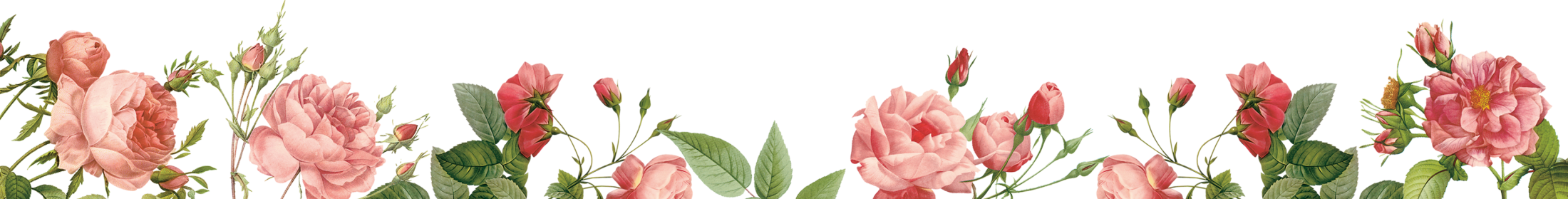 Bài 3: Trung bình mỗi con gà mái đẻ ăn hết 104g thức ăn trong một ngày. Hỏi Trại chăn nuôi cần bao nhiêu ki-lô-gam thức ăn cho 375 con gà mái đẻ ăn trong 10 ngày?
Tóm tắt
1 con gà           1 ngày             104g thức ăn
375 con gà       10 ngày         ? kg thức ăn
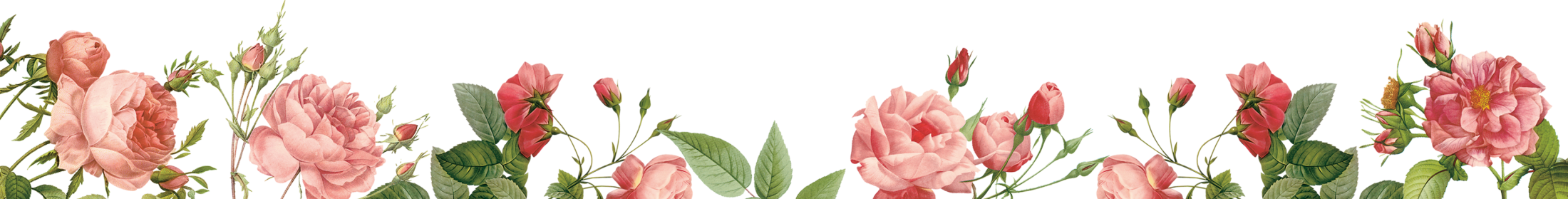 Cách 1:
Bài giải
375 con gà mái đẻ ăn hết số gam thức ăn trong một ngày là:
375 × 104 = 39 000 ( gam) 
Đổi 39 000g = 39 kg
375 con gà mái đẻ ăn hết số ki-lô-gam thức ăn trong 10 ngày là:
39 × 10 = 390 (kg)
Đáp số: 390 kg thức ăn
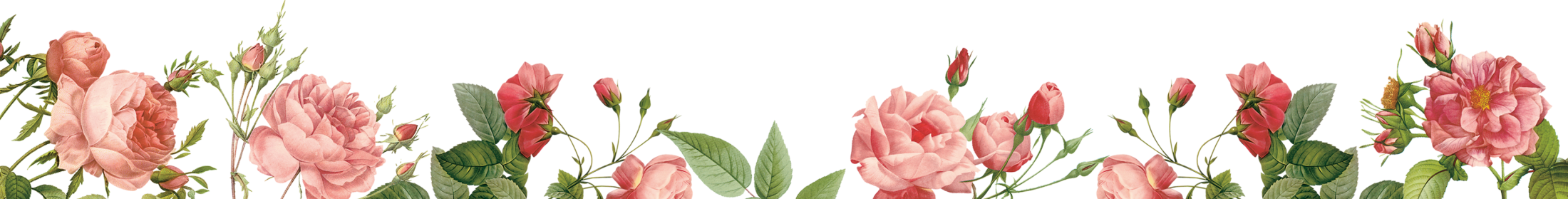 Cách 2:
Bài giải
Một con gà mái đẻ ăn hết số gam thức ăn trong 10 ngày là:
104 × 10 = 1 040 (g)
375 con gà mái đẻ ăn hết số ki-lô-gam thức ăn trong 10 ngày là:
375 × 1 040 = 390 000 (g) 
Đổi 390 000= 390 (kg)
Đáp số: 390 kg thức ăn
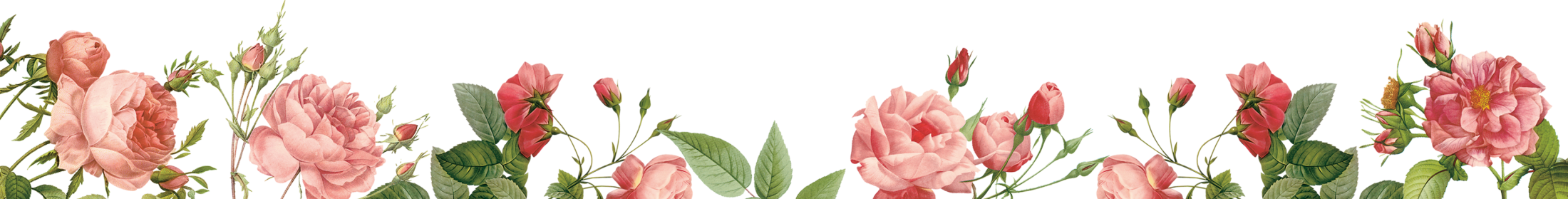 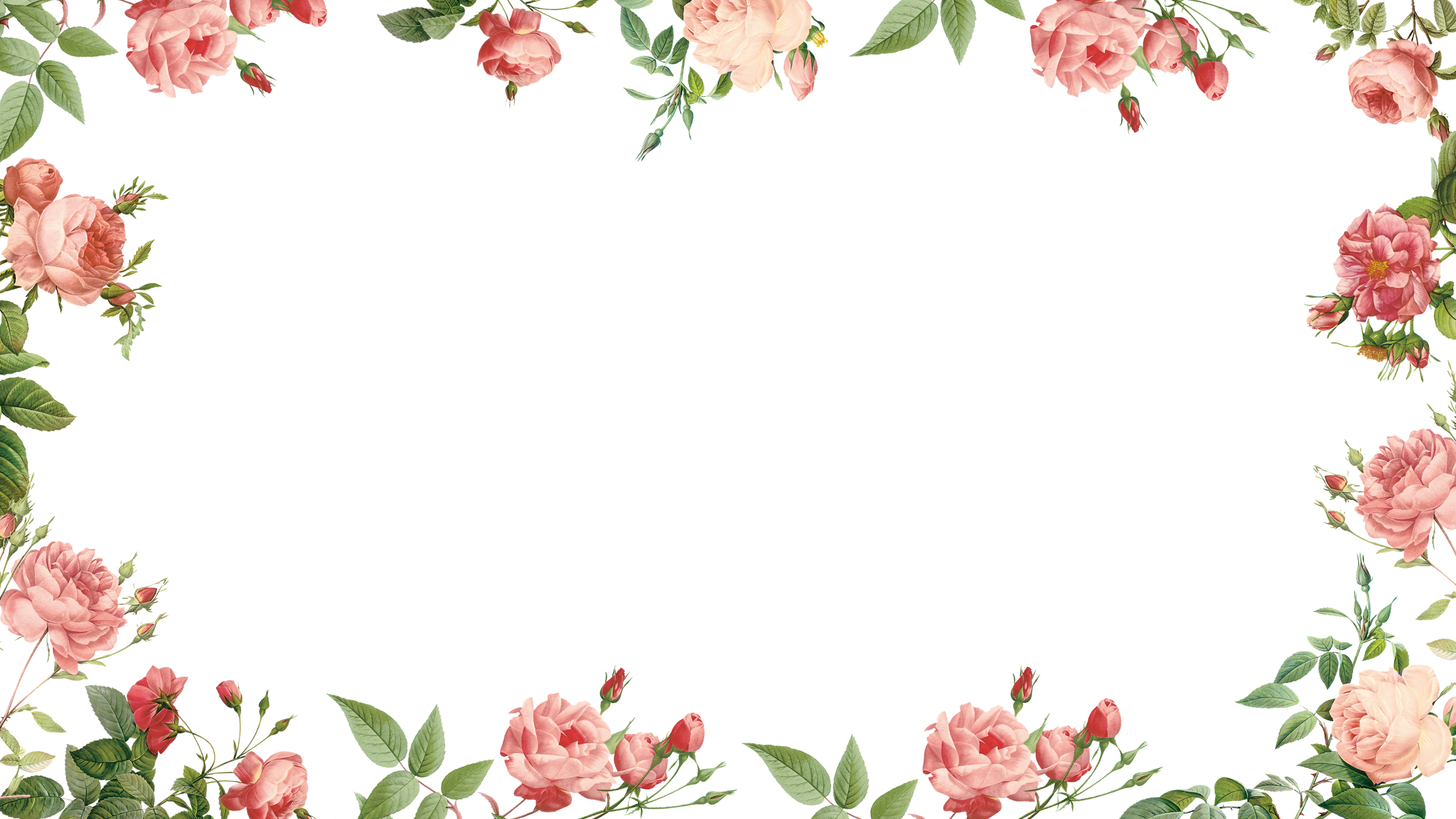 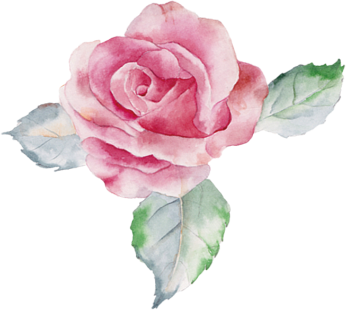 Tạm biệt và hẹn gặp lại các con !